OpenVX Graph Acceleration
Jesse Villarreal, Lucas Weaver, Kedar Chitnis (TI)
Jason D. Bakos and Madushan Abeysinghe (USC)

Prior work by Yang Gao (Ph.D.), Fan Zhang (Ph.D.),
Konstantin Rubin, Benjamin Morgan (B.S.) , Shaun Gause (M.S.)
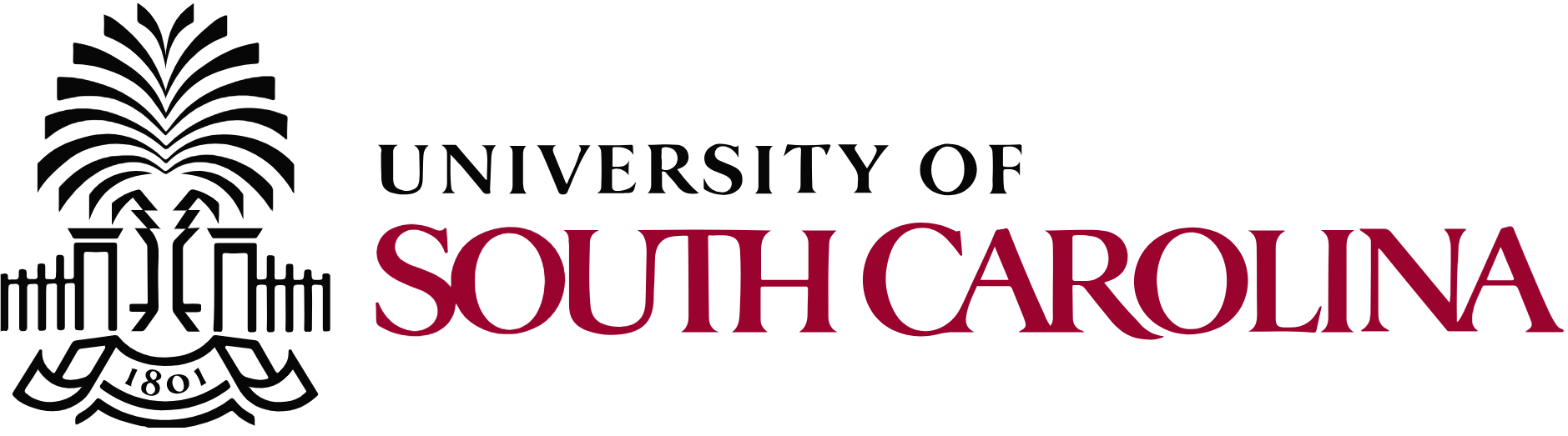 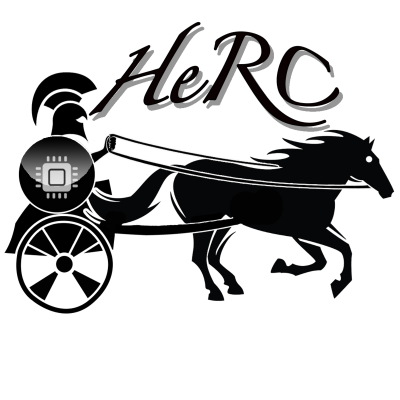 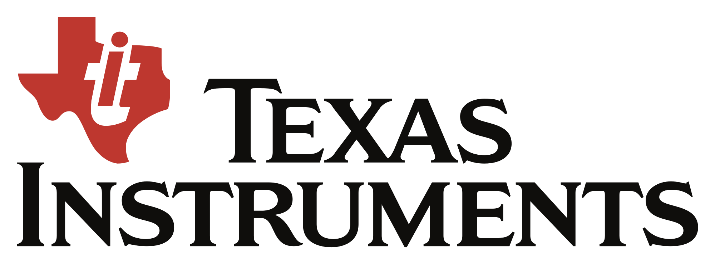 Heterogeneous and Reconfigurable Computing Group
Heterogeneous and Reconfigurable Computing Group
Domain-Specific Processors (FPGA, GPU, DSP)
Tools
Applications


TI collaboration since 2013
2013-2016 (Shannon/Hawking):
HPC and Vision applications
DSL for auto-tuning
Automatic scratchpad allocation

2017-current (ADAS TDA2x):
Computer vision
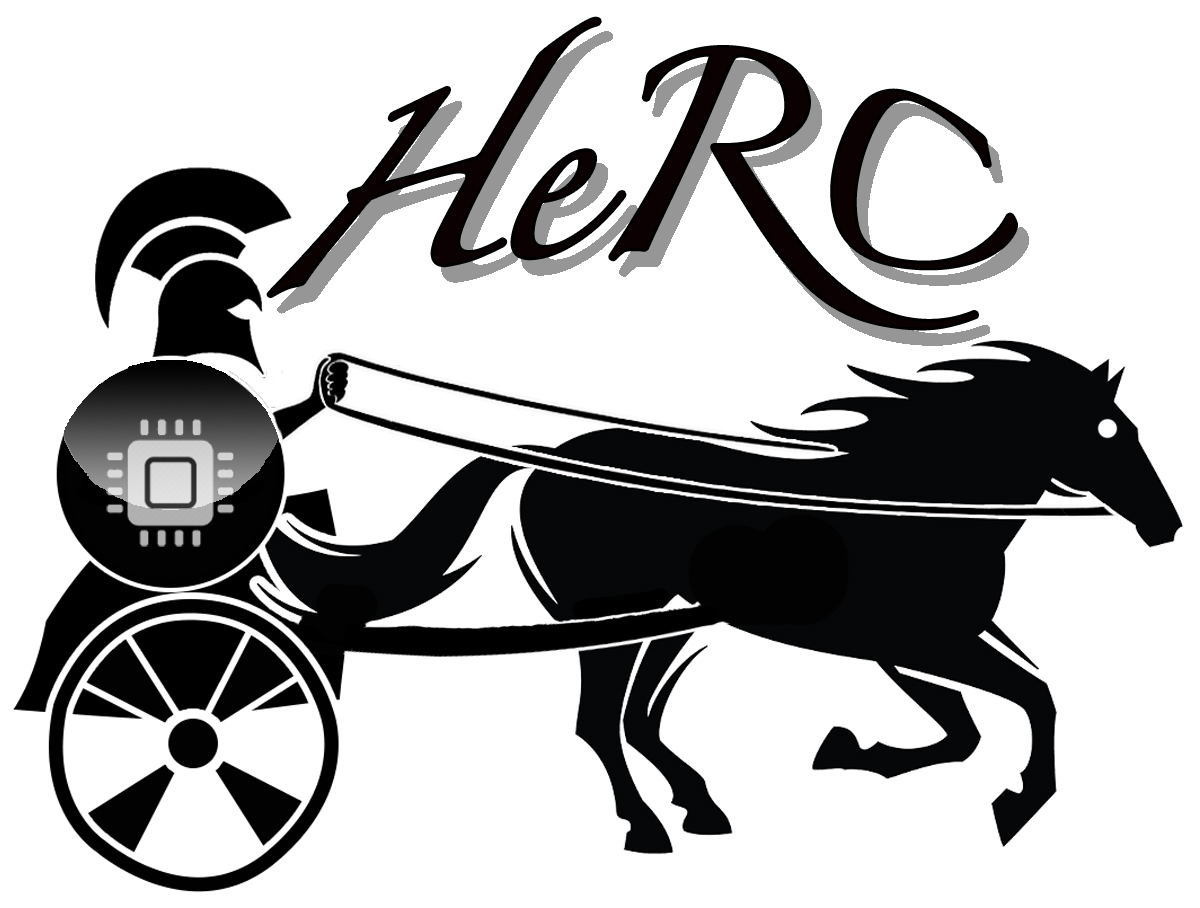 2
HPC and Vision Applications
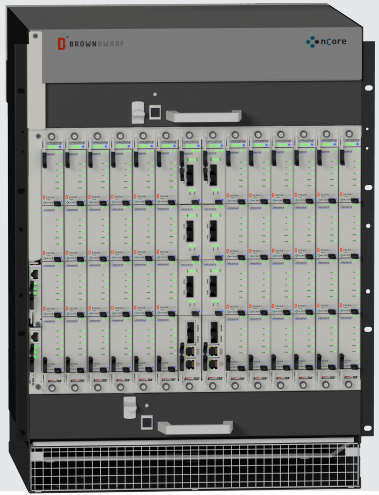 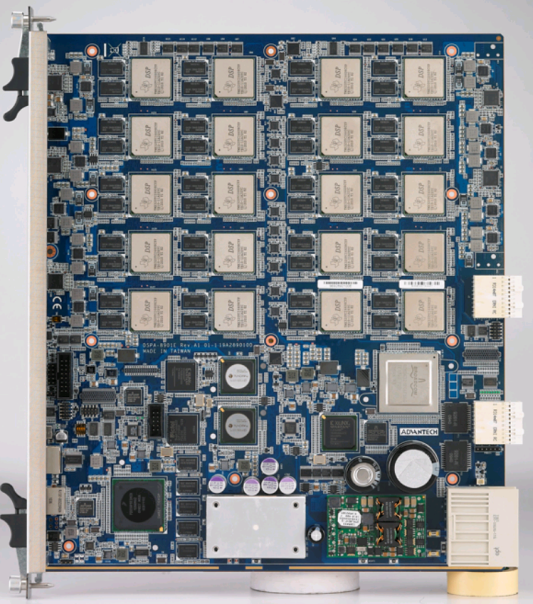 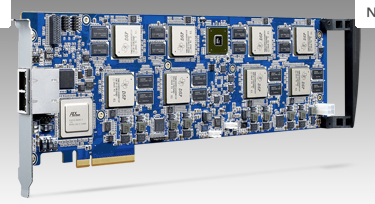 8xShannon Advantech
16xShannon Advantech
144x(Hawking+Shannon)
nCore
Shannon 45nm (8 c66x, 2012): 128 spGflops@10 Watts -> 12.8 Gflops/Watt peak
Nvidia K20x 28nm (2013): 3.95 spTflops@225 Watts -> 17.6 Gflops/Watt peak
Intel 22nm Xeon Phi 5110p:  2.12 spTflops@225 Watts -> 9.4 spTflops/Watt
i7 Ivy Bridge (22nm):  448 spGflops@77 Watts -> 5.8 spGflops/Watt
3
HPC and Vision Applications
Sparse Matrix-Vector Multiply









Symmetric Sparse Matrix-Vector Multiply
Developed tiled approach to limit slowdown to 30 to 40% vs. non-symmetric
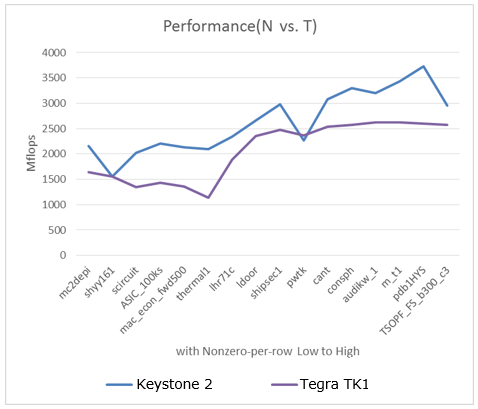 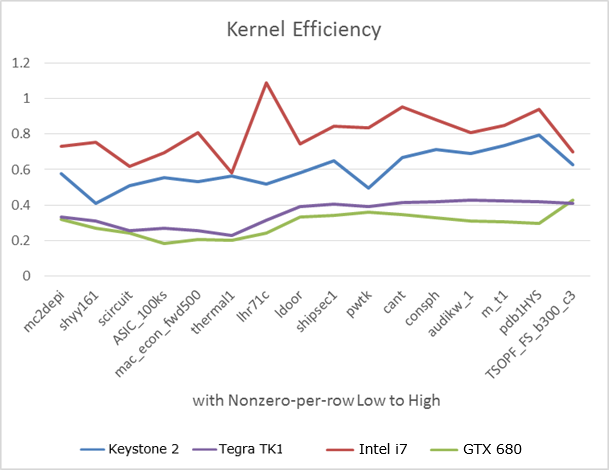 4
HPC and Vision Applications
Dense Lucas-Kanade Optical Flow
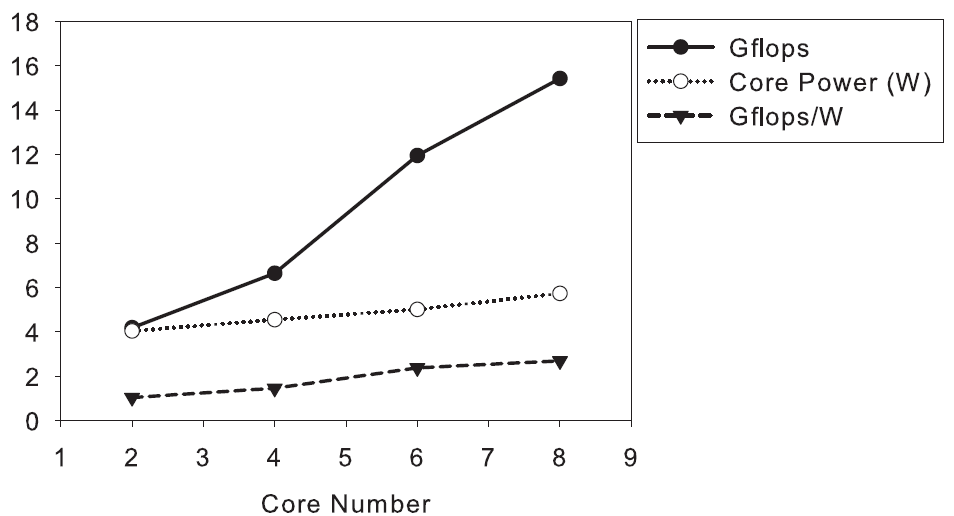 5
DSL for Auto-Tuning Stencil Loops
PIA
LLVM IR
Assembly Code
Executable
Unroll
SIMD
Align
STENCIL(foo)
  $t = A[-1,0] * @c1 +
         A[0,0] * @c2 +
         A[0,1] * @c3;
  C = 1.0 / $t;
END
%size_x  = N
loop:
%j = phi i32 [ 0, %beforeloop ], [ %next_j, %loop]
%1 = add i32 %j, %0
%I0a = getelementptr inbounds float* %I0, i32 %1
%I0v = load float* %I0a, align 4
%I1a = getelementptr inbounds float* %I1, i32 %1
%I1v = load float* %I1v, align 4
%r = fadd float %I0v, %I1v
%O0a = getelementptr inbounds float* %O0, i32 %1
store float %r, float* %O0a, align 4
%next_j= add i32 %j, 1
%2 = icmp slt i32 %next_j, %size_x
br i1 %2, label %loop label %afterloop
afterloop:
6
Automatic Scratchpad Allocation
SpMV:  5 arrays (val, col, ptr, y, prod) and 4 allocation targets (L1S, L2S, MSMC, cache)
45=1024 possible configurations
L1:level 1 SPRAM,  L2:level 2 SPRAM,  S:MSMC,  C:cache
1: The worst amongst the configurations with SPRAM
7
Automatic Scratchpad Allocation
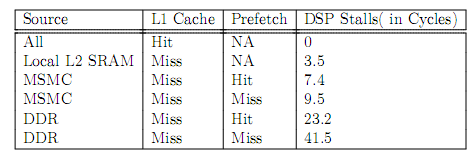 Automatic Scratchpad Allocation
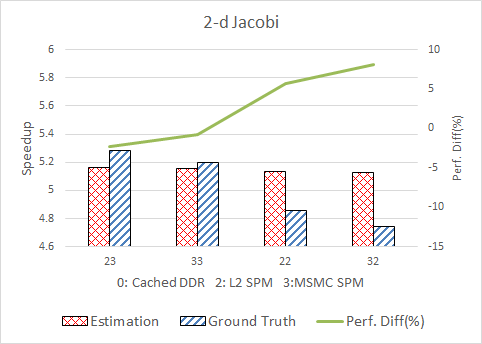 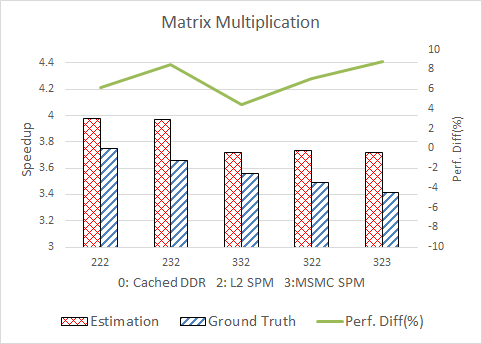 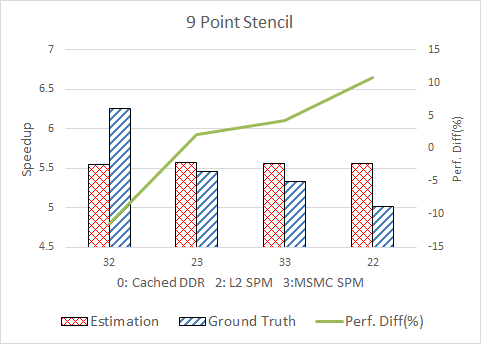 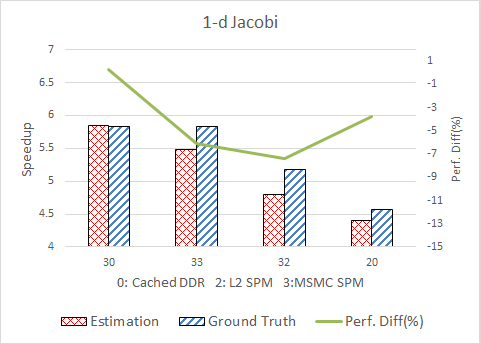 OpenVX/BAM on ADAS TDA2x
ADAS TDA2x:  2-core C66x @750 MHz
BAM:  L2S/DMA only
OpenVX:  pixel-by-pixel vision primitives
Offloaded kernels executed sequentially
vxColorConvertNode
vxGaussian3x3Node
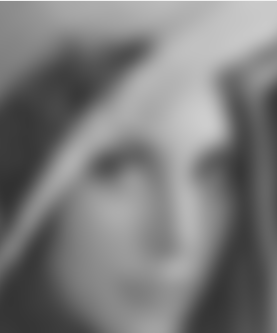 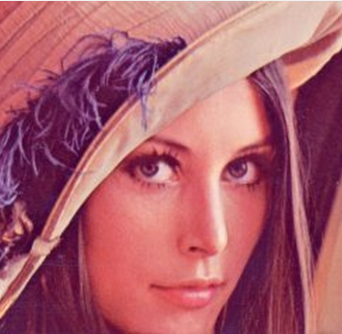 vxChannelExtractNode
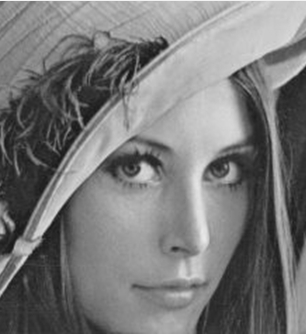 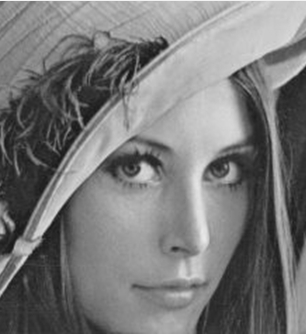 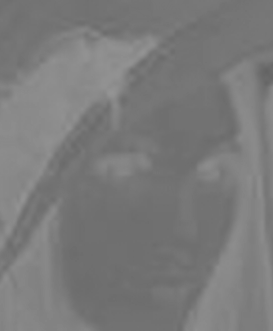 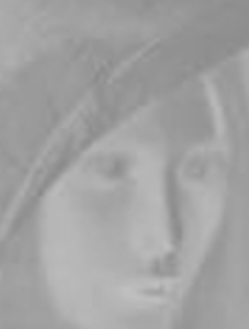 OpenVX and BAM (current work)
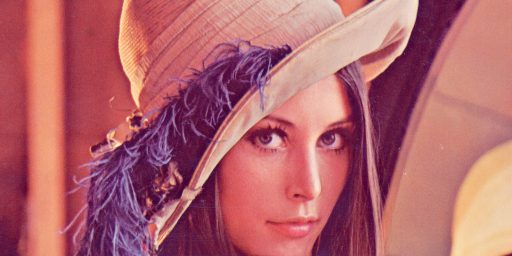 11
OpenVX and BAM (current work)
(in)
(process)
(out)
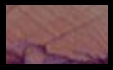 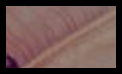 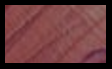 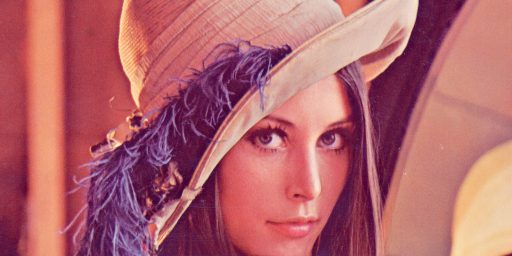 12
DMA and Scratchpad
time
input ping buffer
tile n+1
tile n+1
tile n+1
input pong buffer
tile n
tile n
tile n
tile n+2
tile n+2
tile n
tile n
output ping buffer
tile n+1
tile n+1
tile n-1
tile n-1
tile n-1
output pong buffer
tile n
tile n
tile n+2
tile n
processor
trigger
idle
idle
trigger
trigger
process tile n
process tile n+1
process tile n+2
DMA controller
read tile n+2 from DRAM
read tile n+1 from DRAM
write tile n to DRAM
write tile n+1 to DRAM
write tile n-1 to DRAM
idle
idle
idle
max(trigger+compute,trigger+DMA)
max(compute,DMA)
Factor 1:  Tile Size
1.58X
2.11X
best compute
best DMA
best max(DMA,compute)
Factor 2: Scratchpad Access Pattern
scatchpad -> DRAM (F)
DRAM -> scatchpad (E)
DRAM -> scratchpad (A)
scratchpad -> DRAM (B)
vxColorConvertNode
ex. time = X
vxGaussian3x3Node
ex. time = Z
DRAM -> scratchpad (C)
vxChannelExtractNode
ex. time = Y
scratchpad -> DRAM (D)
time = max(C+D,Y)
scratchpad buffers:  2, size = scratchpad/4
Factor 2:  Scratchpad Access Pattern
scatchpad -> DRAM (F)
DRAM -> scatchpad (E)
DRAM -> scratchpad (A)
scratchpad
vxColorConvertNode
ex. time = X
vxGaussian3x3Node
ex. time = Z
scratchpad
vxChannelExtractNode
ex. time = Y
time = max(A+D,(X+Y)/l)
scratchpad -> DRAM (D)
scratchpad buffers:  3, size = scratchpad/6
Lambda
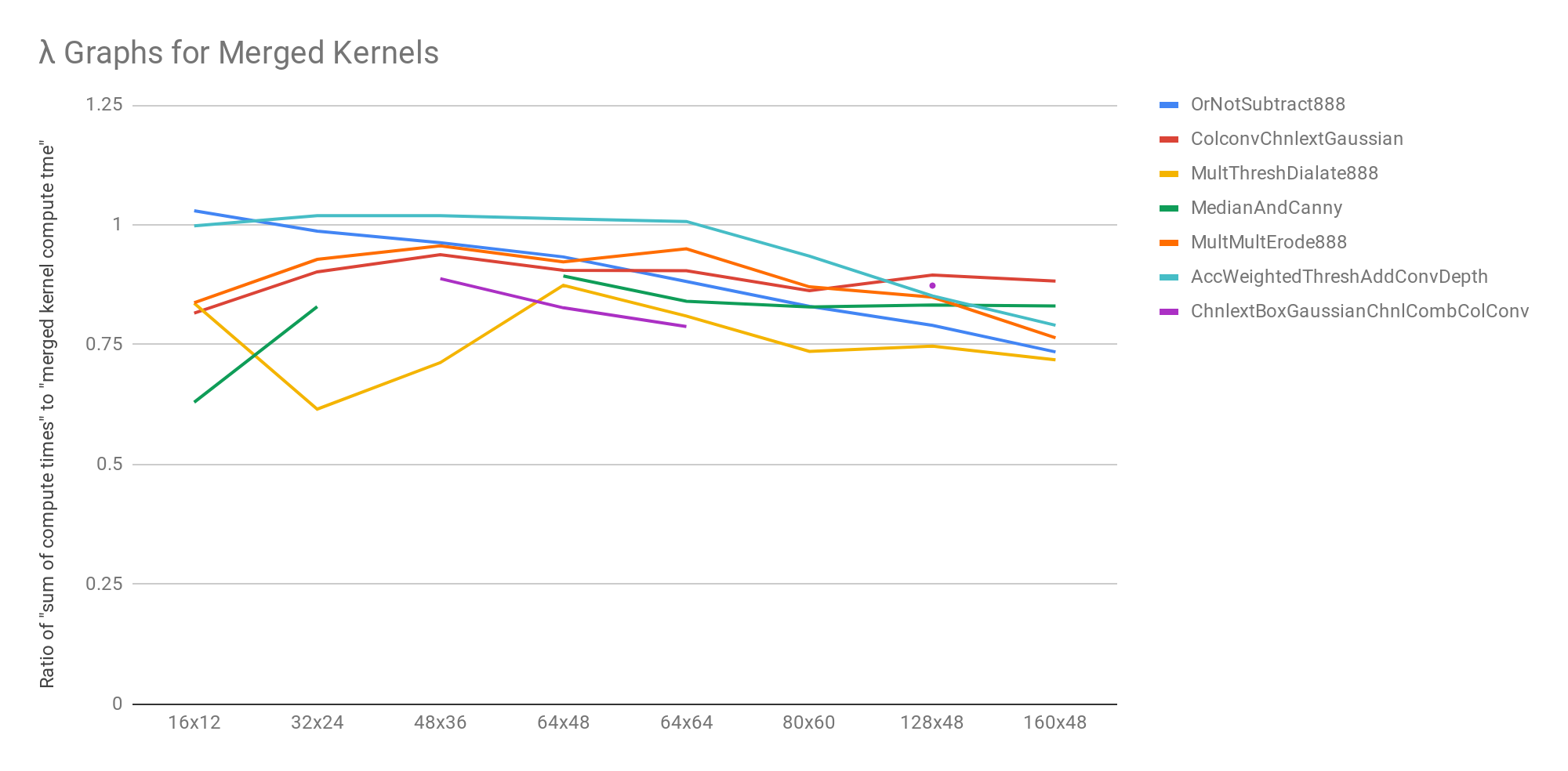 l Values for Merged Kernels (Observed)
17
Graph Partitioning
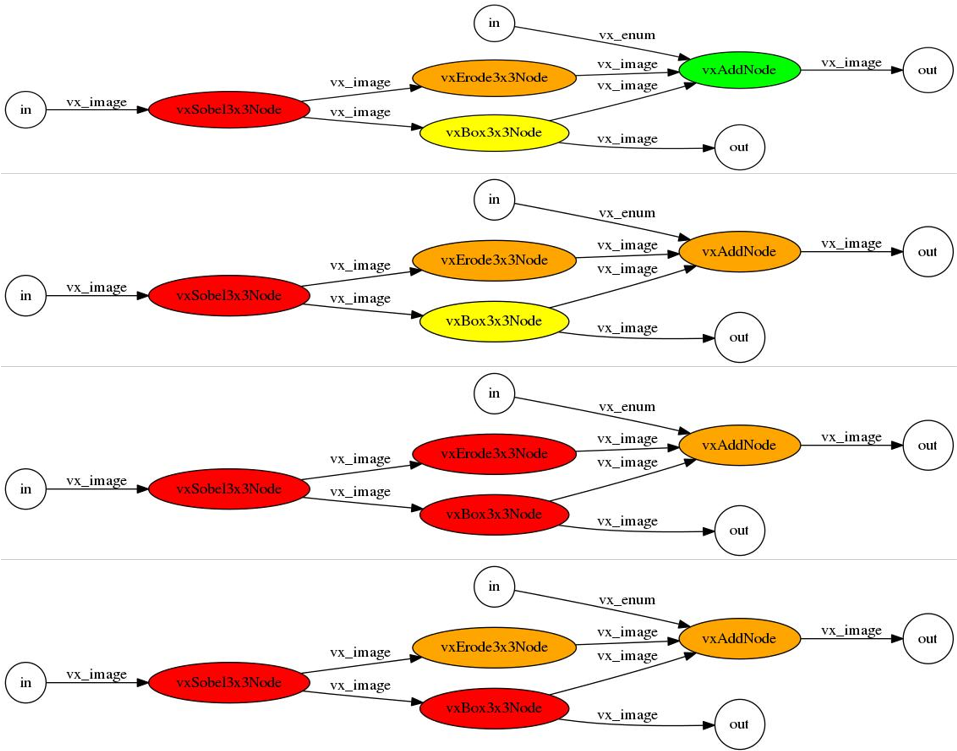 B6 = 203
B7 = 877
B8 = 4140
B9 = 21147
B10 = 115975
B11 = 678570
B12 = 4213597
Performance Considerations
Problem:
Group size determines:
Number of DMA transactions
Maximum tile size
Tile size determines:
DMA bandwidth
Compute throughput
Graph time = sum of group times

Approach:
Train memory performance model and compute model to optimize grouping and tile size together
19
DMA/Memory System Performance Model
Characterize:
19 kernels (originally 35), 25 tile sizes, all possible pixel depths (per kernel)
1460 total test cases (culled from 2819 original tests)
Features:
input tile width, height in pixels (TIW, TIH)
output tile width, height in pixels (TOW, TOH)
total input, output width (tile width x pixel size x number of inputs) (TTIW, TTOW)
total input, output size, TTIW*TIH (TIS, TOS)
number of inputs, outputs (NI, NO)
pixel depth (PD)
stencil neighborhood width, height (SNW, SNH)

Best accuracy: TTIW, TIH, TTOW, TOH
Curve-Fitted Memory Model
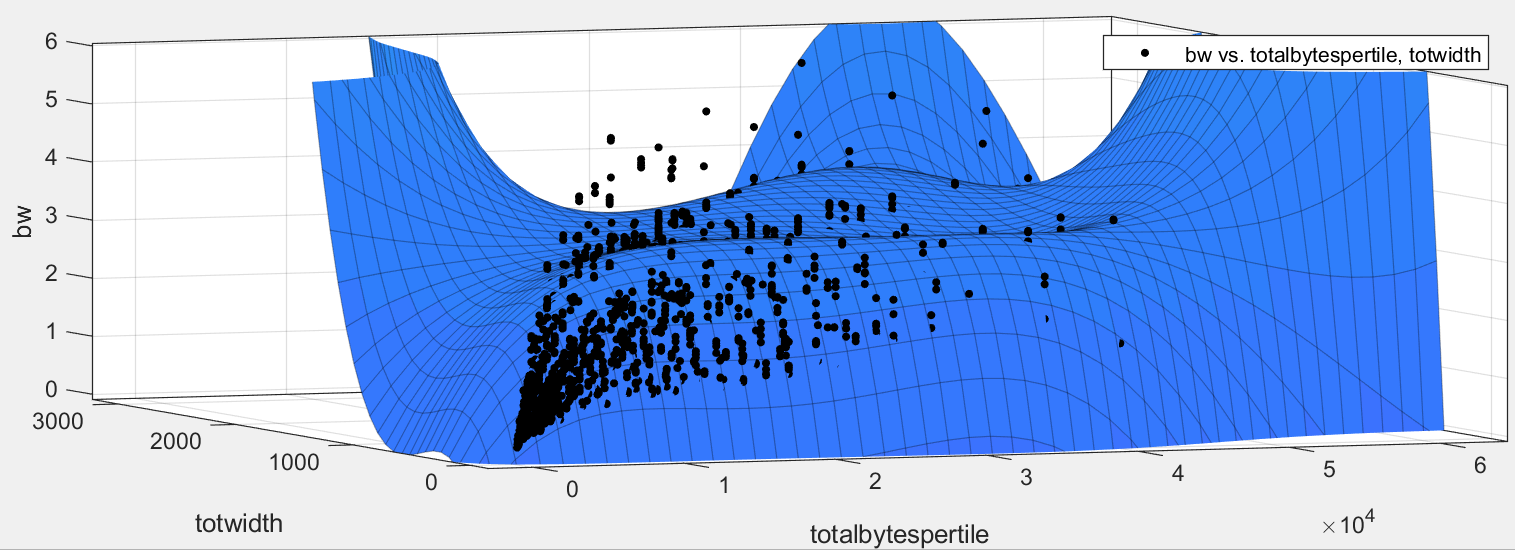 21
Equivalence Classes
Performance Models
356 MB/s
in_width=8,
out_width=6,
in_height=48,
out_height=46
in_width=16,
out_width=14,
in_height=48,
out_height=46
723 MB/s
8.5
w=.17
6.3
w=.23
in_width=16,
out_width=8,
in_height=48,
out_height=48
in_width=16,
out_width=10,
in_height=48,
out_height=42
6.3
w=.23
616 MB/s
8.0
8.0
w=.18
w=.18
in_width=16,
out_width=16,
in_height=48,
out_height=48
742 MB/s
in_width=8,
out_width=8,
in_height=48,
out_height=48
423 MB/s
Model Accuracy and Performance
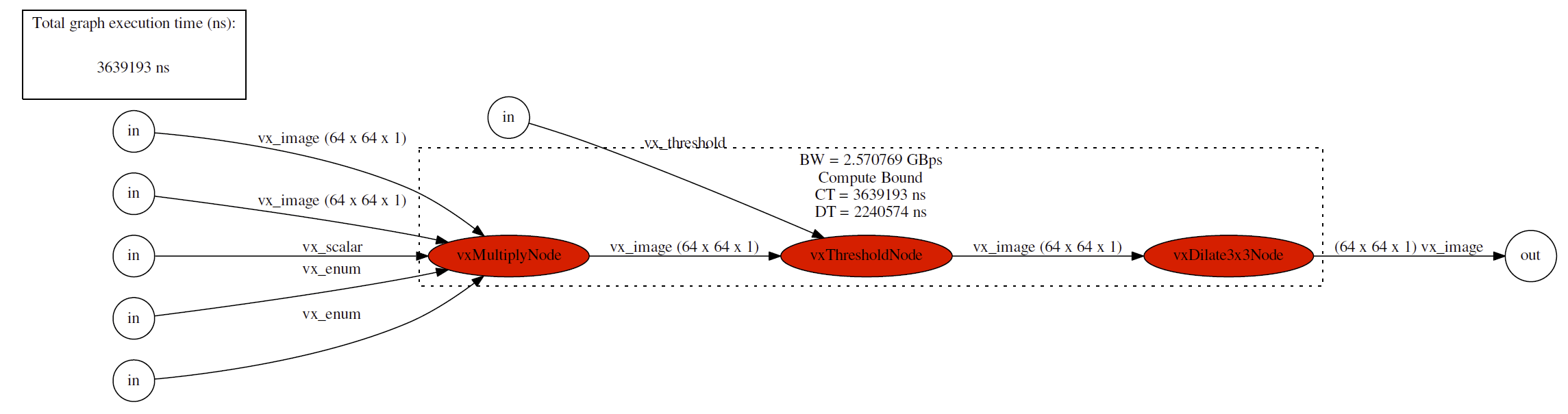 0.44 cycles/pixel
(compute)
0.13 cycles/pixel
(compute)
0.25 cycles/pixel (compute)
Compute bound:
0.81 cycles/pixel
DMA bound:
3 x 1600x1200x1 DMA @ 4.33 GB/s @ 750 MHz
0.48 cycles/pixel
Impact of Tile Size on Merged Kernels
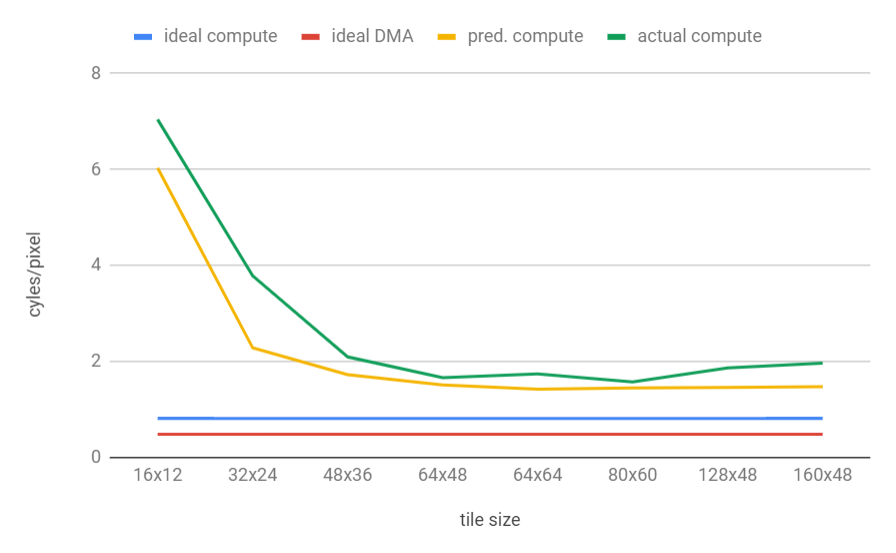 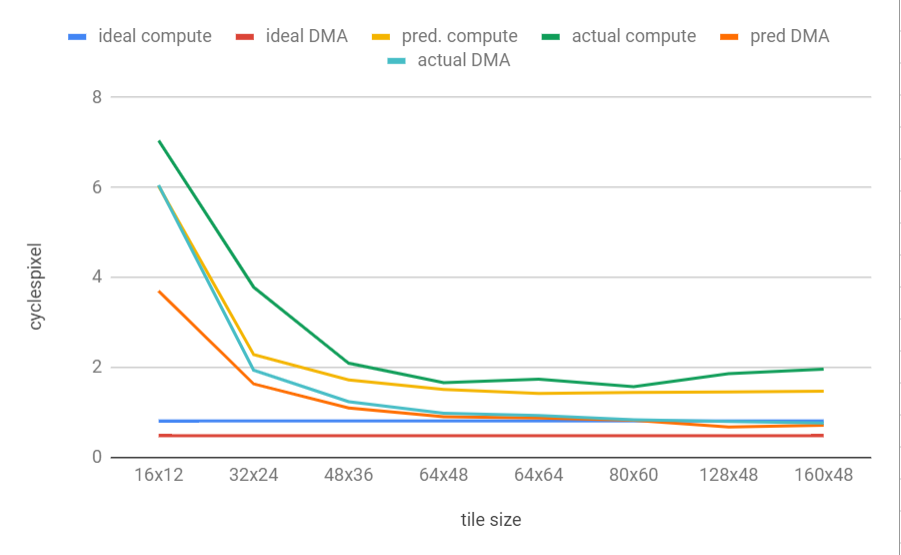 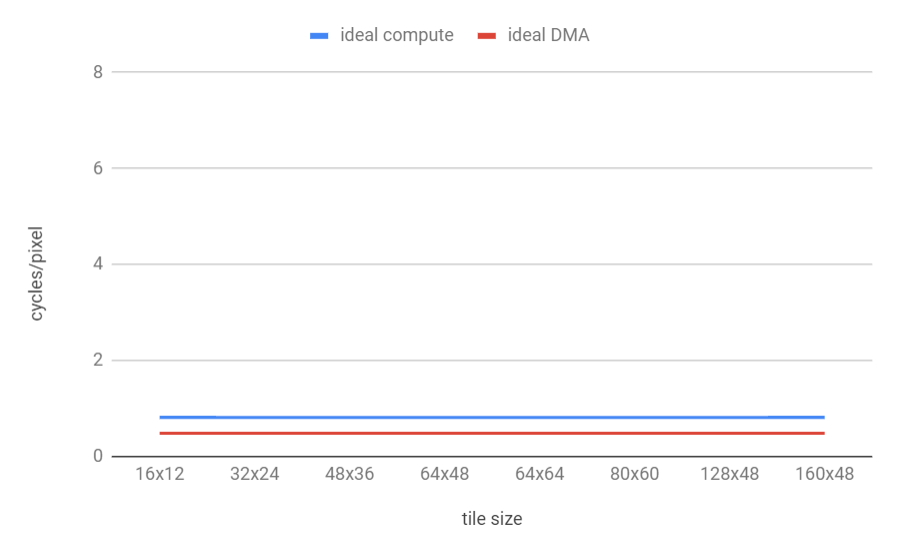 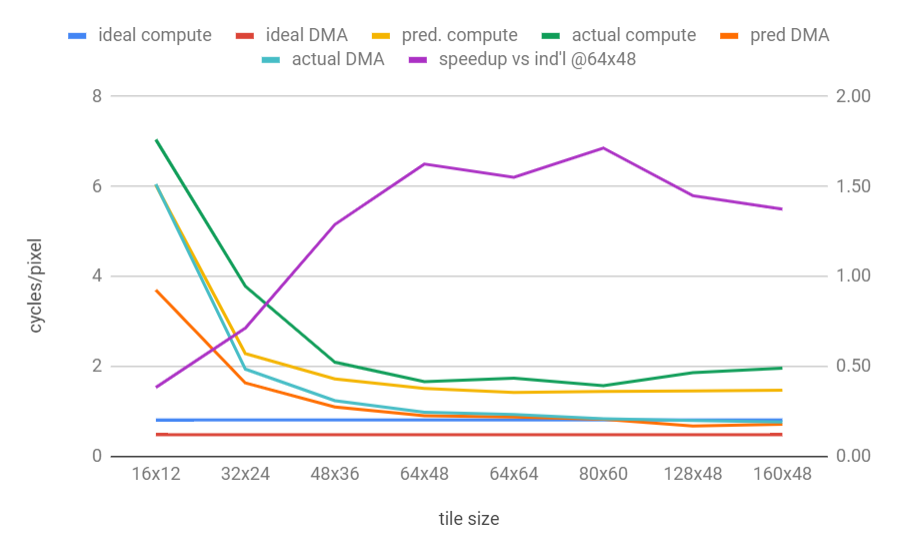 1.71
Speedups
Predicted Speedups
Actual Speedups
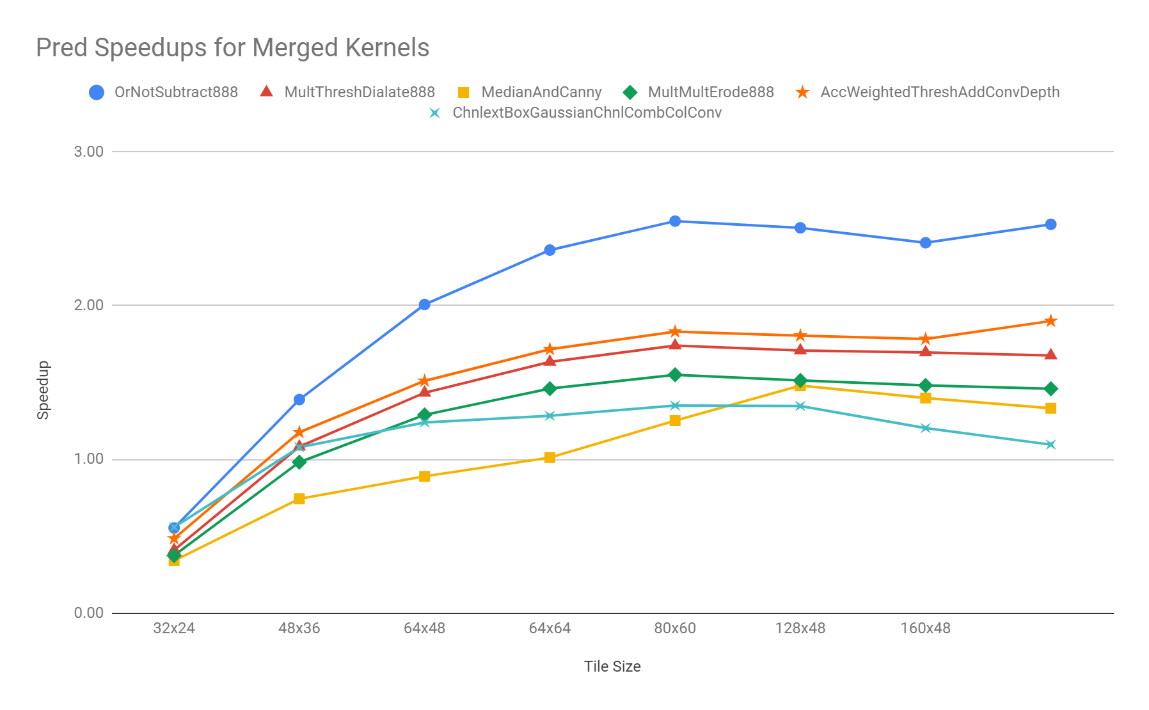 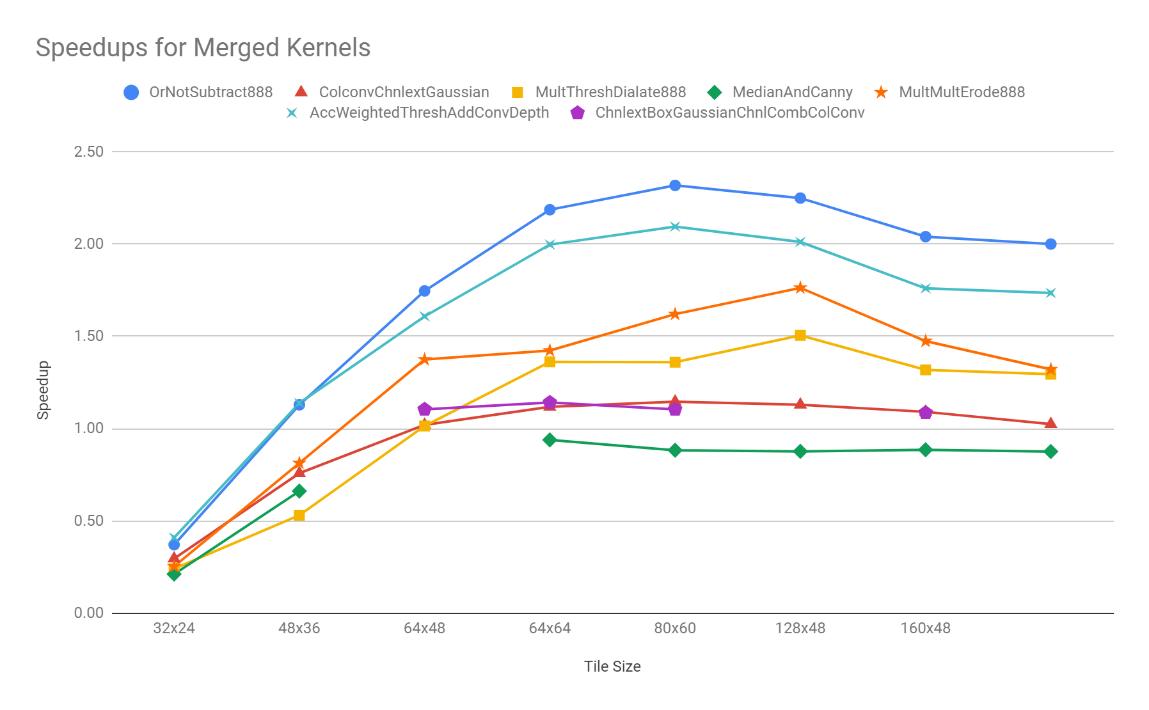 26
Model Accuracy
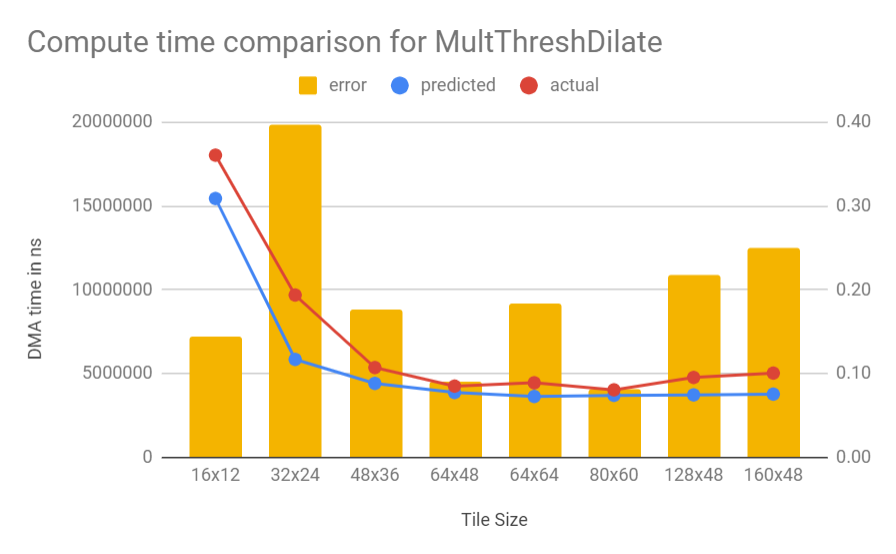 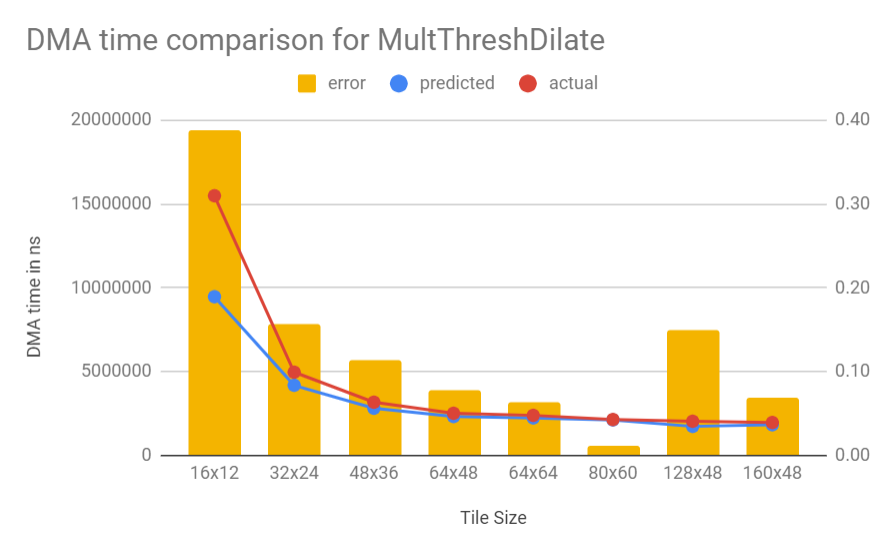 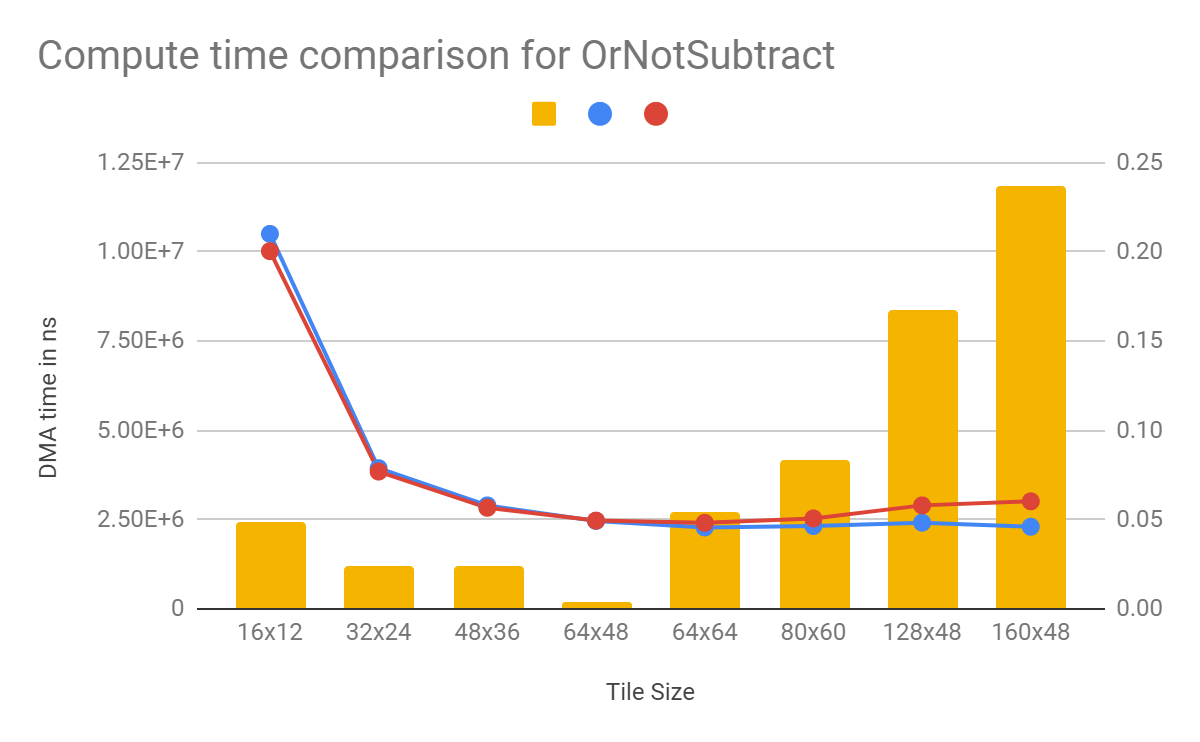 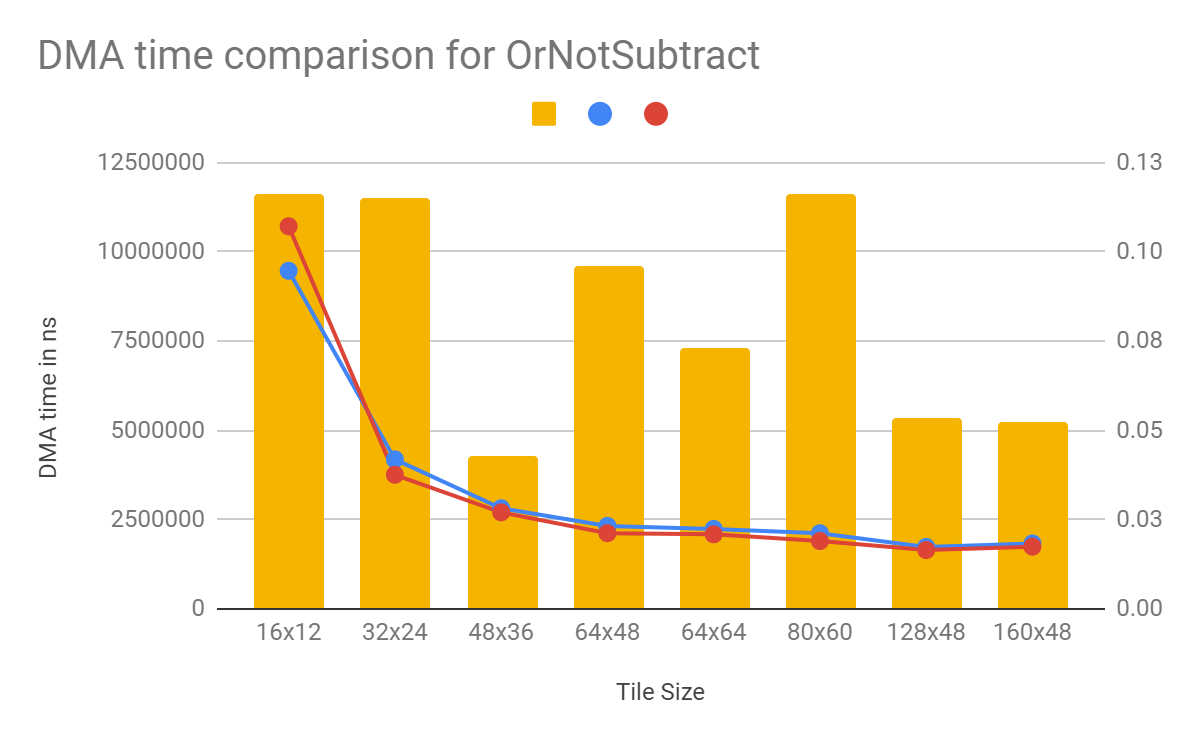 Randomly Generated Graphs
For each graph
For each grouping
For each allocable tile size (constrained by scratchpad capacity)…
Find predicted speedup (vs individual nodes with 64x48 tiles)
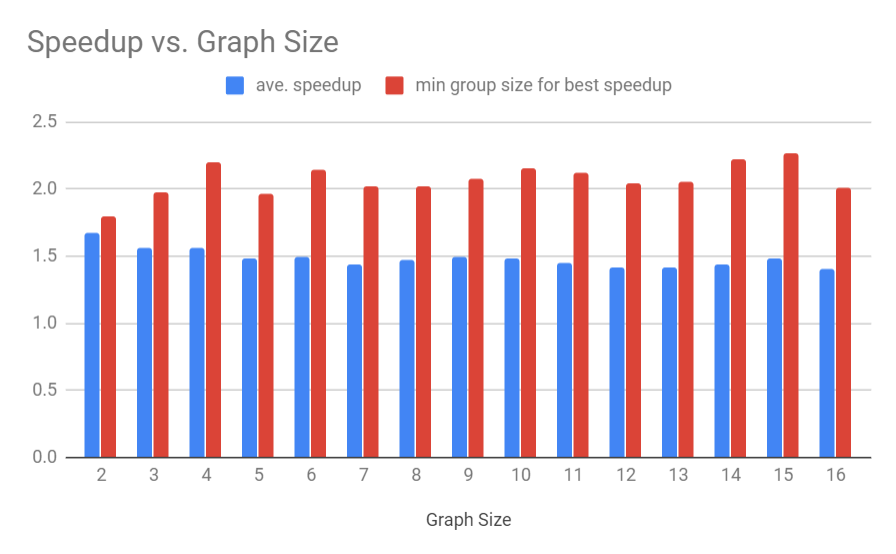 Speedup Distribution
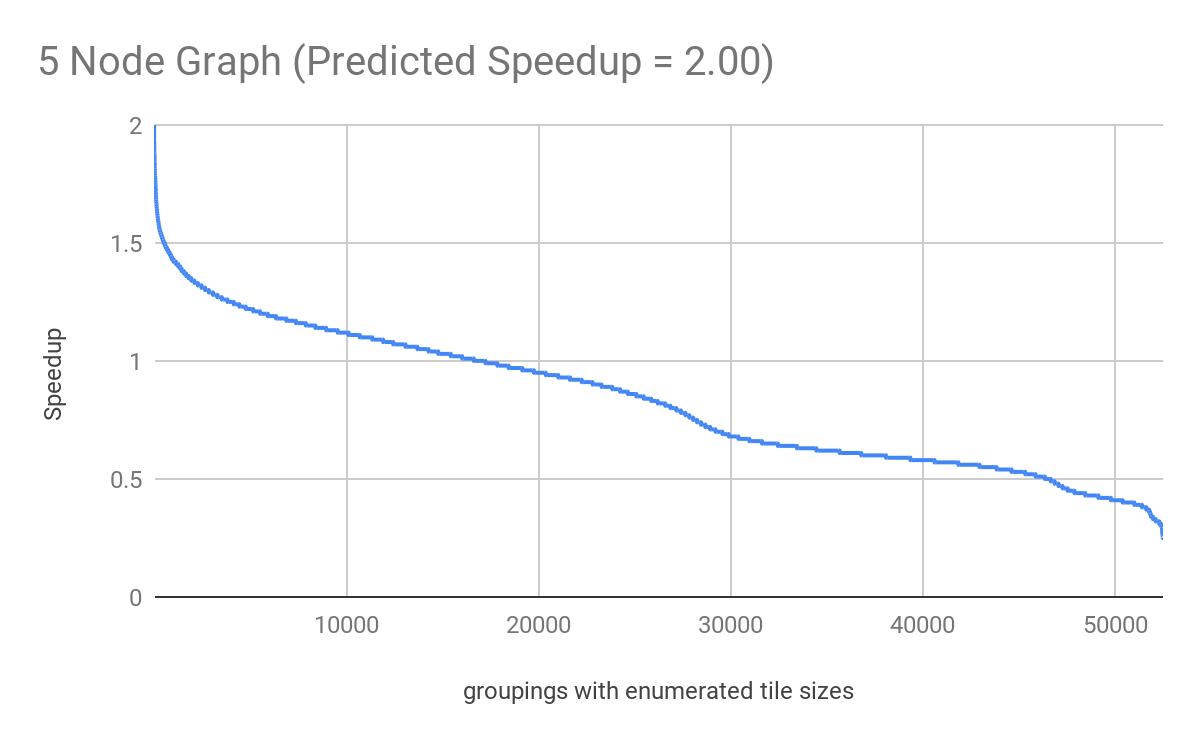 Speedups above 1.5 = 0.95%
Speedups between 1 and 1.5 = 30.74%
Speedups below 1 = 68.30%
29
Compute/DMA Makeup
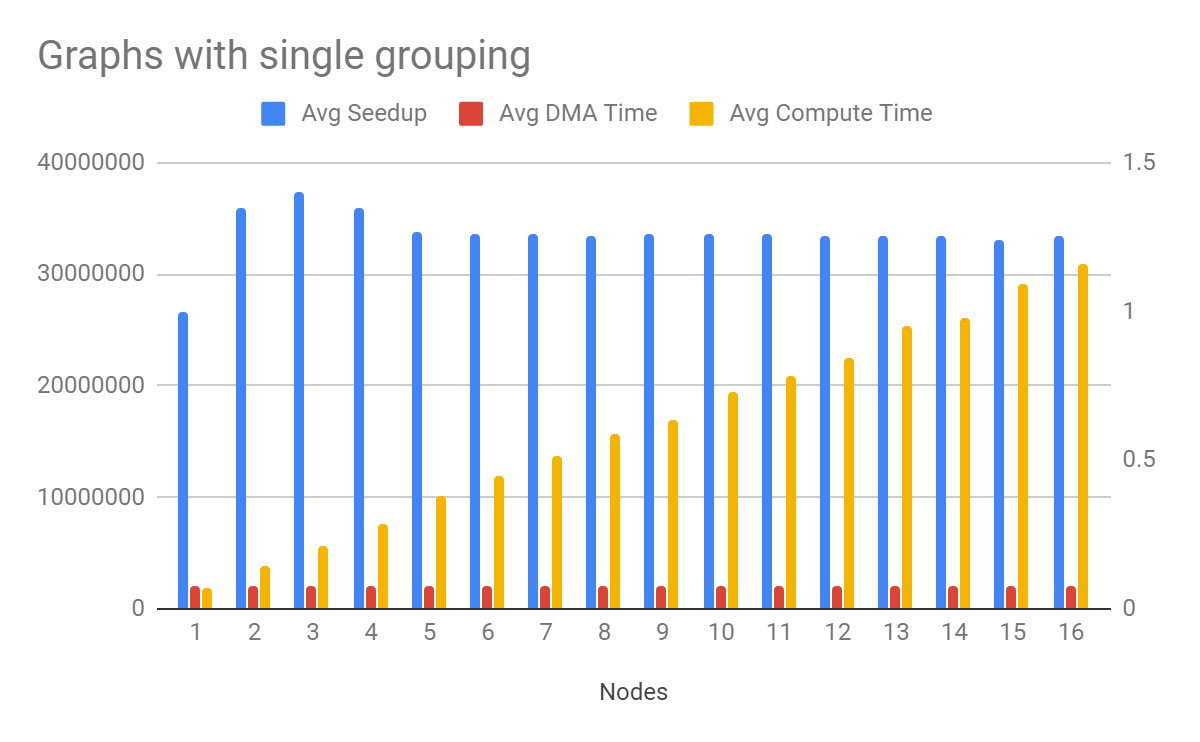 30
Impact of Tile Size
Total time for 128x48 = 9.47 ms
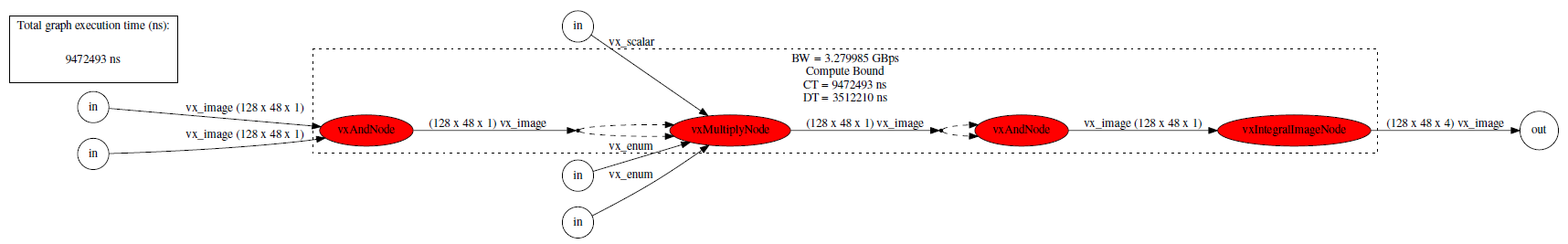 Group 2 compute for 160x48 = 7.37 ms
Group 1 DMA for 128x96 = 1.63 ms
Total time = 1.63 + 7.37 =9.00 ms
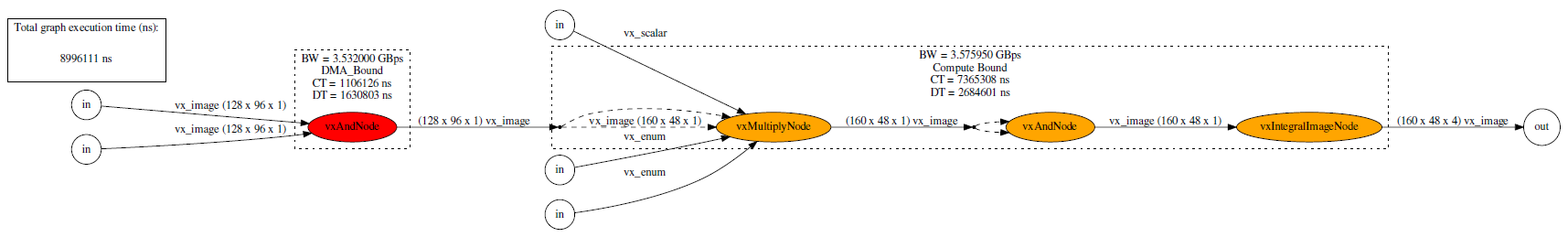 31
Current Work
A
Executed code:
for (i=[pixel in A])
  C[i]=not A[i]

for (i=[pixel in B])
  D[i]=not B[i]

for (i=[pixel in C])
  E[i]=C[i]+D[i]

Requires 2 intermediate buffers C, D
Each loop achieves low IPC
Ideal code:
for (i=[pixel in A]) {
  temp1=not A[i];
  temp2=not B[i];
  E[i] = temp1+temp2;
}



No intermediate buffers
Loop achieves higher IPC
C
vxNot
E
vxAdd
D
B
vxNot
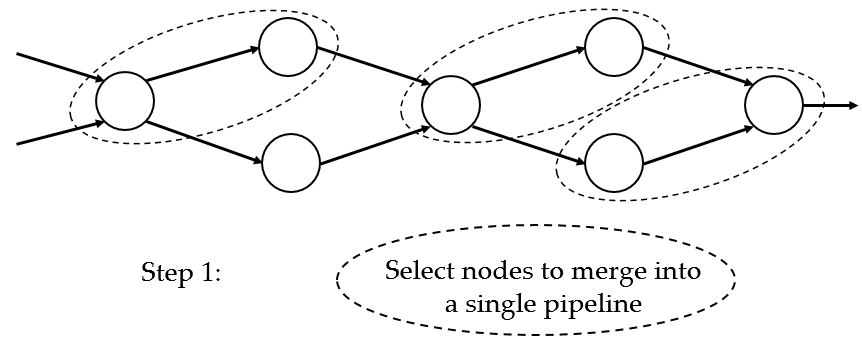 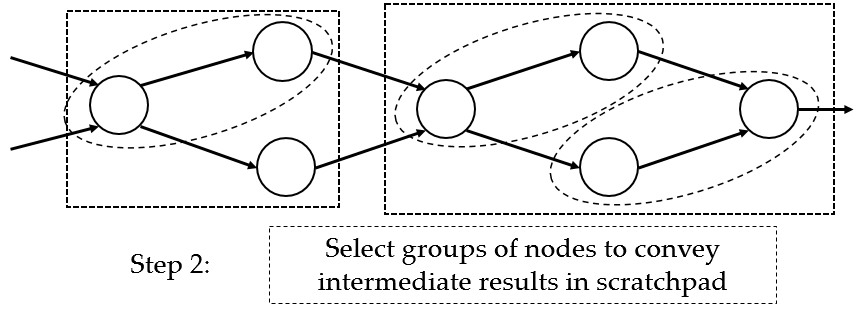 32
Thank you!
33